Logical Credal Networks
Radu Marinescu

AWS: Haifeng Qian 
IBM: Junkyu Lee, Debarun Bhattacharjya, Francisco Barahona, Tian Gao, Ryan Riegel, Alexander Gray
USP: Fabio Cozman
Knowledge Representation and Reasoning
Many (if not all) real-world applications require:
Efficient handling of uncertainty
Compact representation of a wide variety of knowledge
Probabilistic Logic – combines probability and logic in a principled manner. However, knowledge is typically imprecise or multiple sources of knowledge need to be combined
E.g., [finance] for more accurate credit card fraud detection, a statistical predictive model (uncertain historical data) can be combined with probabilistic logic rules (imprecise expert knowledge)
E.g., [chemistry] predict if the structure of molecule is valid or not, combine ML predictive model (“fingerprinted” historical data) with probabilistic logic encoding imprecise domain expert knowledge
Knowledge Representation and Reasoning
Logical Credal Networks (LCN)
Expressive probabilistic logic
propositional and FOL representations
Probability bounds (i.e., lower and upper bounds) on logic formulas
Very few restrictions on formulas
Ability to combine multiple sources of imprecise knowledge in a single framework
Efficient reasoning (inference) algorithms
Extensions include (future work):
Deep NNs based representations of probabilities (neural predicates)
Neural approximations of inference algorithms
Learning tractable classes of LCNs
[Marinescu et al, NeurIPS 2022; Marinescu et al, IJCAI 2023; Marinescu et al, NeurIPS 2024]
Outline
Motivation and Contribution
Background: Probabilistic Logic
Logical Credal Networks
Inference
Experimental Results
Conclusion and Next Steps
Probabilistic Logic
Probabilistic Logic
interpretations / worlds
…
probability distributions
…
Probabilistic Logic, Inference and Independence
interpretations
Linear program
probabilities
Probabilistic Logic, Inference and Independence
interpretations
Non-linear program
non-linear constraint
probabilities
Why Independencies?
interpretations
interpretations
…
independencies
probability distributions
probability distributions
…
Graphical Models and Independencies
Conditional Independence – very important (crucial) in graphical models
A Bayesian Network represents a probability distribution in a very compact form by exploiting conditional independencies between variables
Graphical Models and Independencies
chain
common descendants
common ancestors
Graphical Models and Independencies
MINVOLSET
KINKEDTUBE
PULMEMBOLUS
INTUBATION
VENTMACH
DISCONNECT
PAP
SHUNT
VENTLUNG
VENITUBE
PRESS
MINOVL
FIO2
VENTALV
PVSAT
ANAPHYLAXIS
ARTCO2
EXPCO2
SAO2
TPR
INSUFFANESTH
HYPOVOLEMIA
LVFAILURE
CATECHOL
LVEDVOLUME
STROEVOLUME
ERRCAUTER
HR
ERRBLOWOUTPUT
HISTORY
CO
CVP
PCWP
HREKG
HRSAT
HRBP
BP
Bayesian Networks
The “alarm” network: 37 variables, 509 parameters (instead of  237)
Outline
Motivation and Contribution
Background: Probabilistic Logic
Logical Credal Networks
Inference
Experimental Results
Conclusion and Next Steps
Logical Credal Networks
[Marinescu et al, NeurIPS 2022]
Friends of friends are likely friends. If two people are friends, they likely either both smoke or neither does. Smoking likely causes cancer.
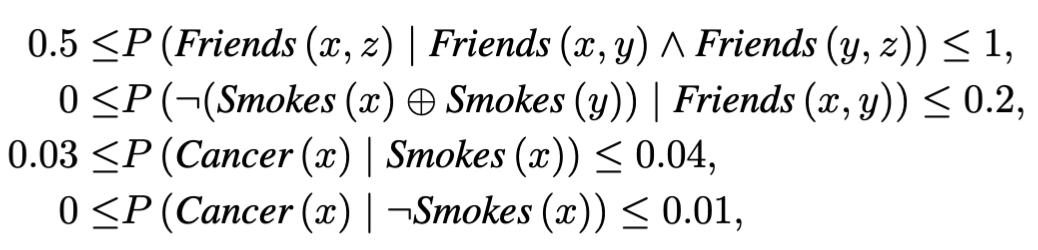 *universally quantified FOL with finite domains of values
A Simple Example
LCN sentences:
Constraints on distribution:
interpretations
…
probability distribution
…
Inference: Answering Queries in LCNs
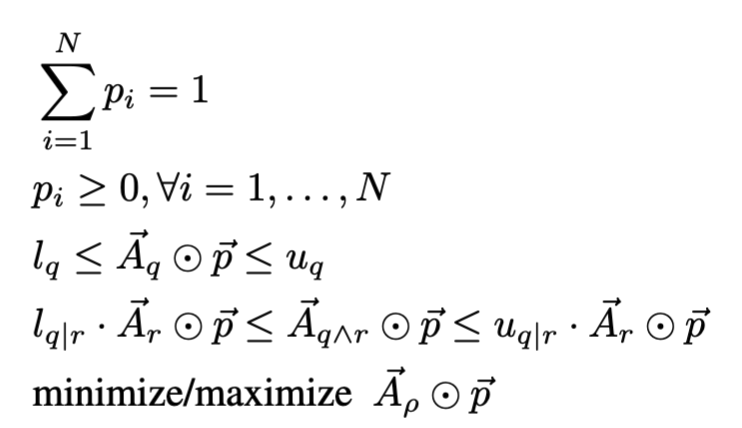 A Simple Example
indicator vectors
Constraints on distribution:
LCN:
Objective:
LCNs and Independence
LCN:
LCNs and Independence
We don’t want to assert independencies in an arbitrary manner 
Instead, we will do it in a principled manner (like the way it’s done in graphical models)
Basic idea:
Build a graphical representation of LCNs (i.e., primal graph)
Define parents and descendants of LCN’s atoms
Assert independencies between atoms using a Local Markov Condition for LCNs
Stamps
a
x
y
y
b
q
r
x
q
c
z
z
a
x
y
y
b
q
r
q
x
z
c
z
Primal Graph
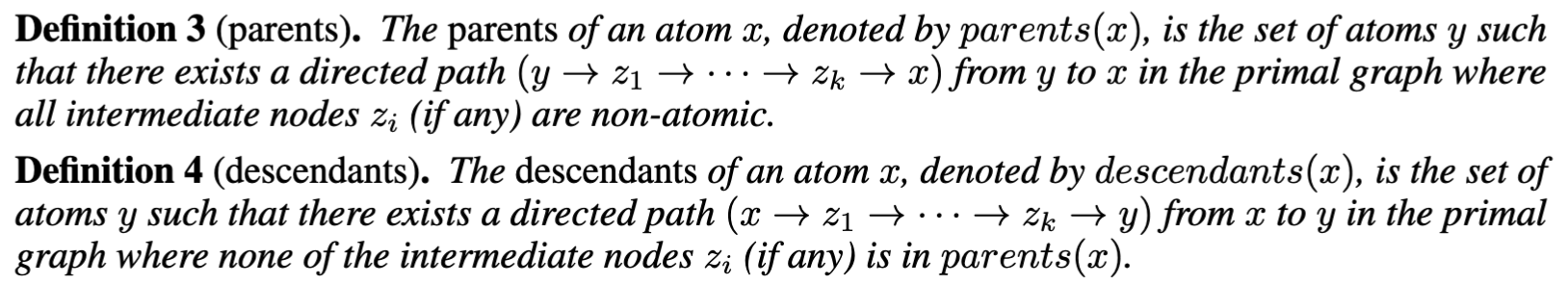 Local Markov Condition
Exact Inference in LCNs
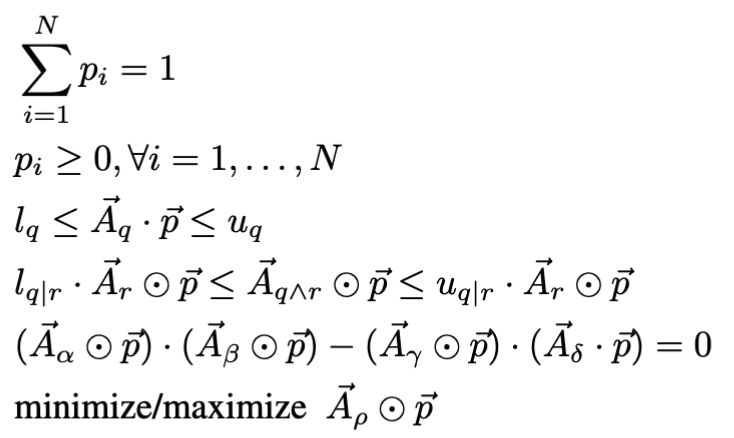 Example
Independence assumptions:
LCN:
Approximate Inference in LCNs
[Marinescu et al, IJCAI 2023]
Exact inference is intractable and therefore limited to small LCNs (up to 10 propositions)
ARIEL: message-passing scheme on a factor graph representation of LCNs
Example LCN:
Factor graph
Bi-partite graph with variable nodes (circles) and
factor nodes (squares). A variable node corresponds
to an atom, while a factor node represents one or more
sentences that involve the same set of atoms. A factor
node is connected a variable node if they share the same atom.
ARIEL: AppRoximate InfErence in LCNs
Iterative propagation of variable-to-factor and factor-to-variable messages until convergence
Properties:
Reduced complexity
Exact on singly-connected LCNs
Scales to large LCNs
Properties
Theorem: ARIEL is exact on singly-connected LCNs.
Proof: follows easily now (and more elegantly) from the factorization result on chain graphs (a singly-connected LCN has a chain graph structure) – see [Cozman et al, IJAR 2024].
Complexity: Exponential in the scope of the factor. 
(as opposed to exponential in the number of variables)
MAP and Marginal MAP Inference
[Marinescu et al, NeurIPS 2024]
MAP: S, D, X
MAP and MMAP Tasks in LCNs
Define maximin and maximax MAP/MMAP tasks as follows:
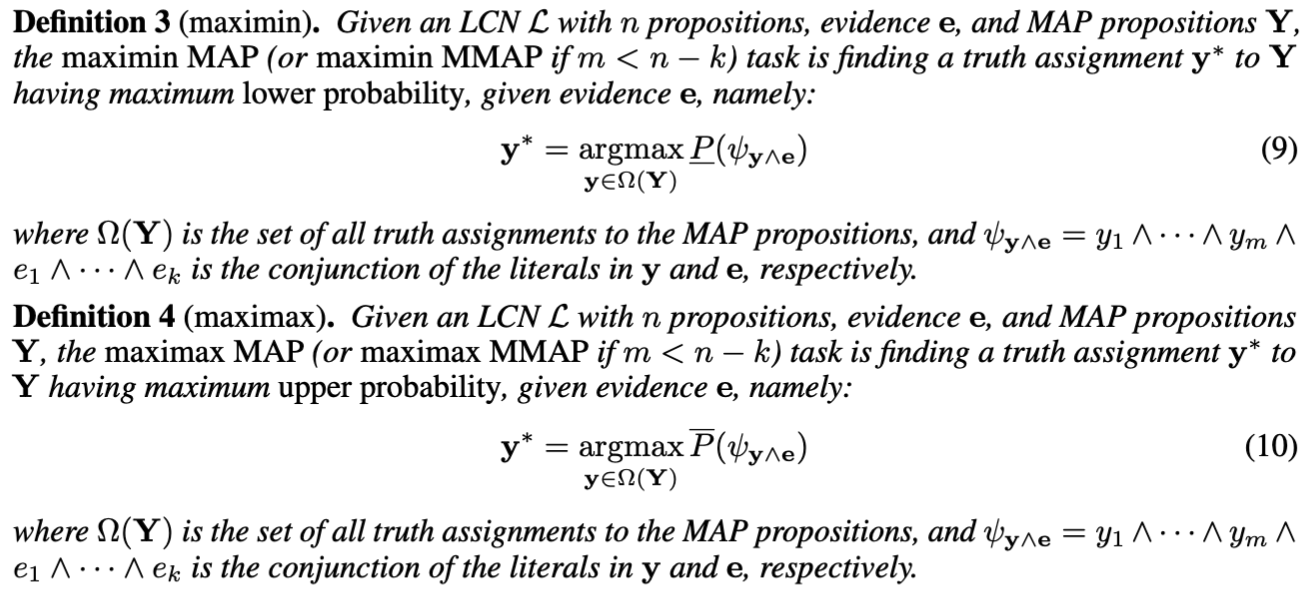 Exact MAP/MMAP Algorithms
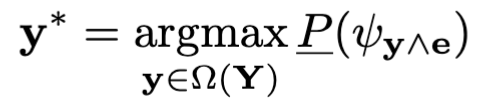 Approximate MAP/MMAP Algorithms
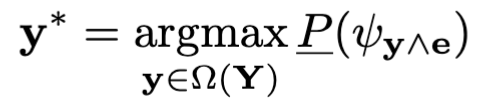 Outline
Motivation and Contribution
Background: Probabilistic Logic
Logical Credal Networks
Inference
Experimental Results
Conclusion
Code* available at: http://github.com/IBM/LCN
*needs a bit more TLC 
Results – Exact Inference
[Marinescu et al., NeurIPS 2022 ]
Benchmark problems:
Random LCNs
Mastermind puzzles with uncertainty (code-maker lies)
Credit card fraud detection application (with additional imprecise expert knowledge)
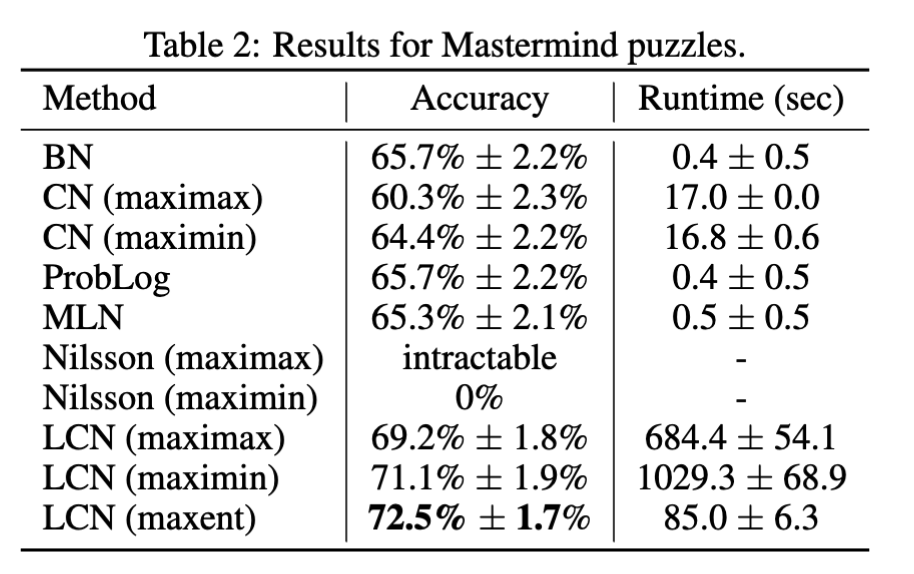 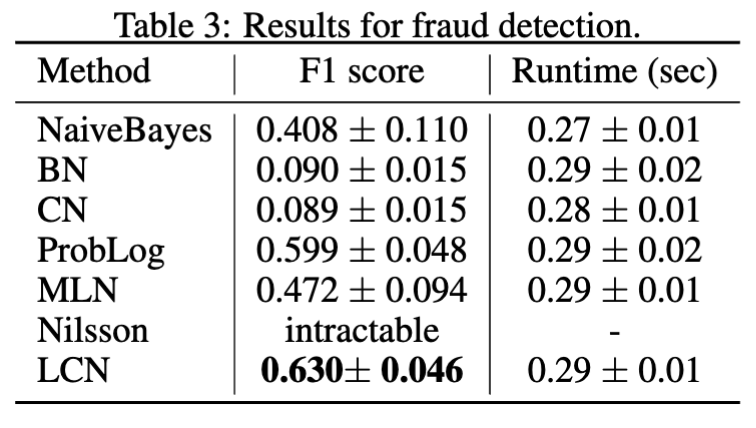 Results – Approximate Inference
[Marinescu et al., IJCAI 2023 ]
Benchmark problems:
Random LCNs
LCNs derived from real-world Bayesian networks
Large LCNs
Random LCNs
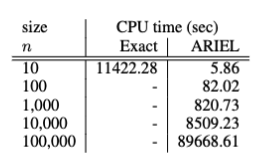 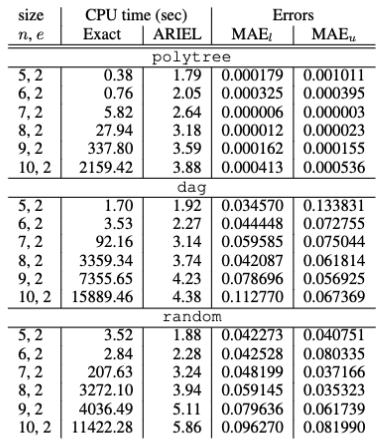 Real-world LCNs
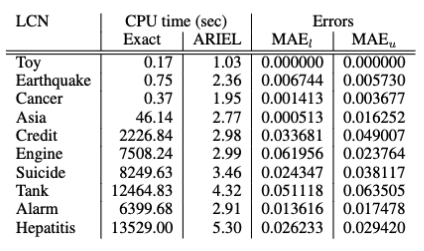 Results – MAP Inference
[Marinescu et al., NeurIPS 2024 ]
Benchmark problems:
Random LCNs
LCNs derived from real-world Bayesian networks
Real-world LCNs
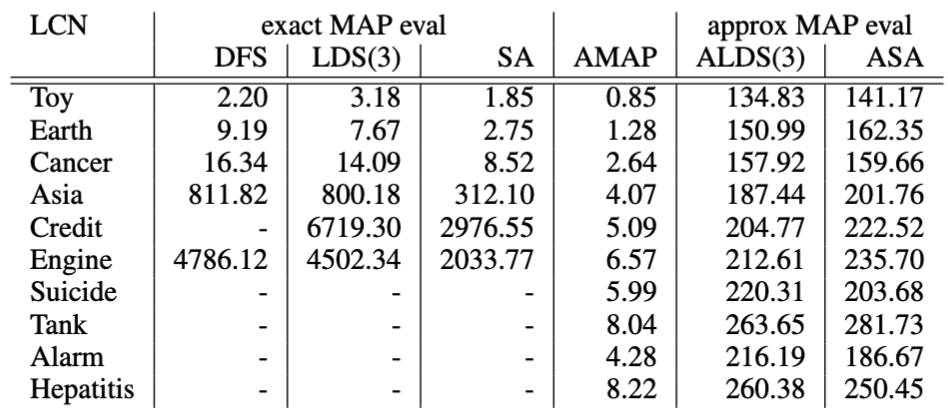 Conclusion
New probabilistic logic that expresses probability bounds for propositional and first-order logic formulas with few restrictions
Local Markov condition (like in probabilistic graphical models) allows making additional independence assumptions
Restricts the space of probability distributions to enable meaningful representations of uncertainty
Exact inference (marginal, MAP) to answer queries for the new formalism
Involves the solution of a non-linear constraint program
Approximate inference (marginal, MAP) scales to larger problems
Involves message-passing along the edges of a factor graph
Empirical evaluations on random problems and more realistic applications shows promising results, particularly in aggregating multiple sources of knowledge
Extension: Neural Message-Passing
Approximate with a Neural Network
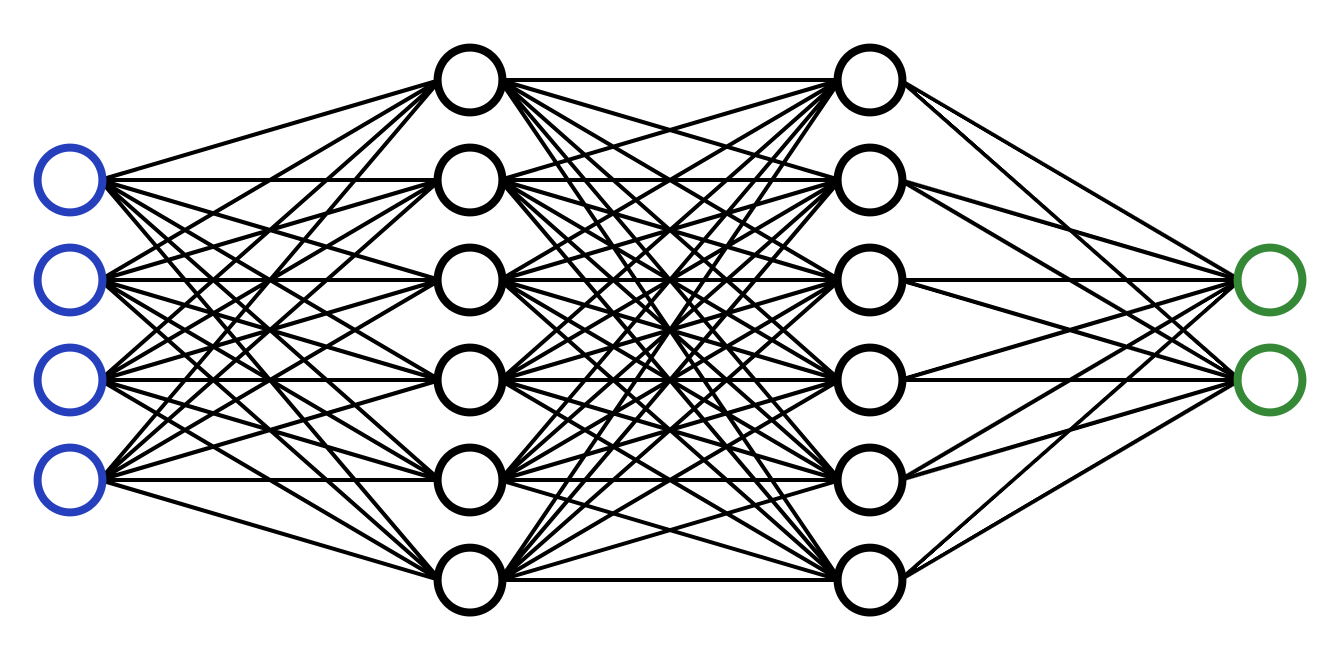 Hard to evaluate!
e.g., [Razeghi et al., IJCAI 2021]
Extension: Deep Logical Credal Networks
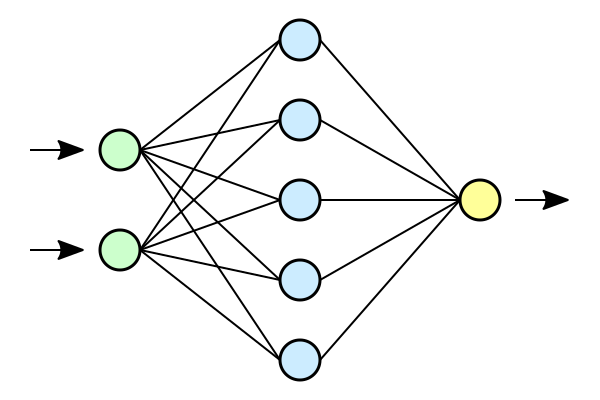 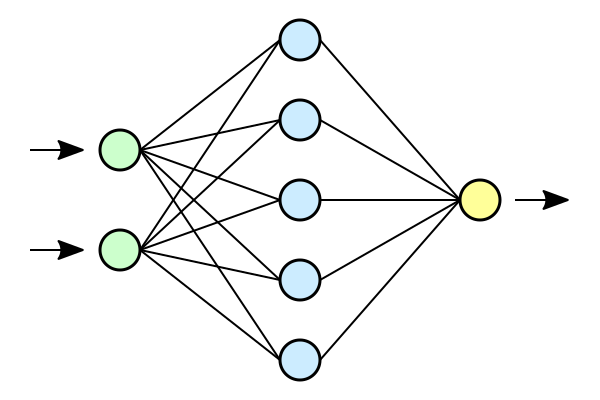 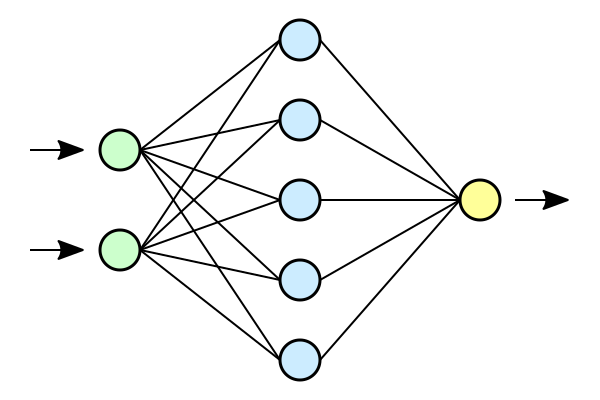 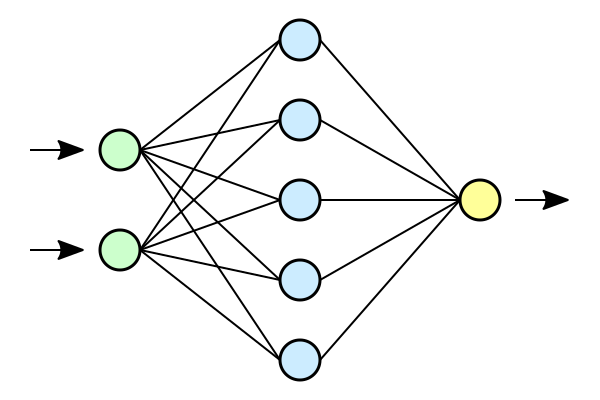 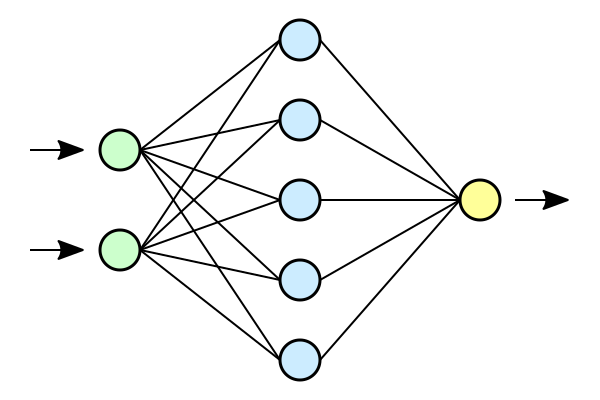 Markov Conditions and Factorization in LCNs
[Cozman et al, IJAR 2024]
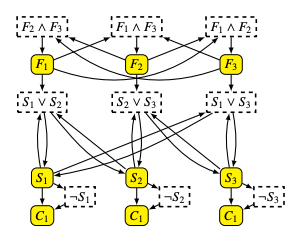 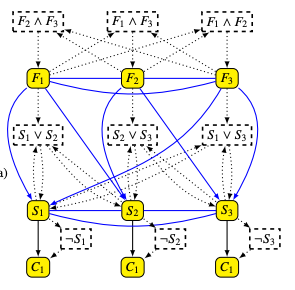 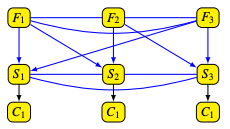 structure
primal graph
structure
Markov Conditions and Factorization in LCNs
[Cozman et al, IJAR 2024]
The LCN structure reveals interesting properties (assuming positive probabilities):
If the structure is a DAG, then the LCN admits the same factorization as BNs/CNs.
If the structure has no directed edges, then the LCN admits the same factorization as Markov Networks
If the structure is a chain graph, then the Markov condition for LCNs is equivalent to the Markov condition for chain graphs 
i.e., a node is A is independent, given its parents, of all other nodes that are not A itself, nor descendants nor boundary nodes of A
LCNs with these kinds of structures admit the same factorization as chain graphs
Factorization is useful for learning LCNs because it implies specifying fewer parameters for the joint distributions
Open question: the structure contains directed cycles. Is there a factorization?